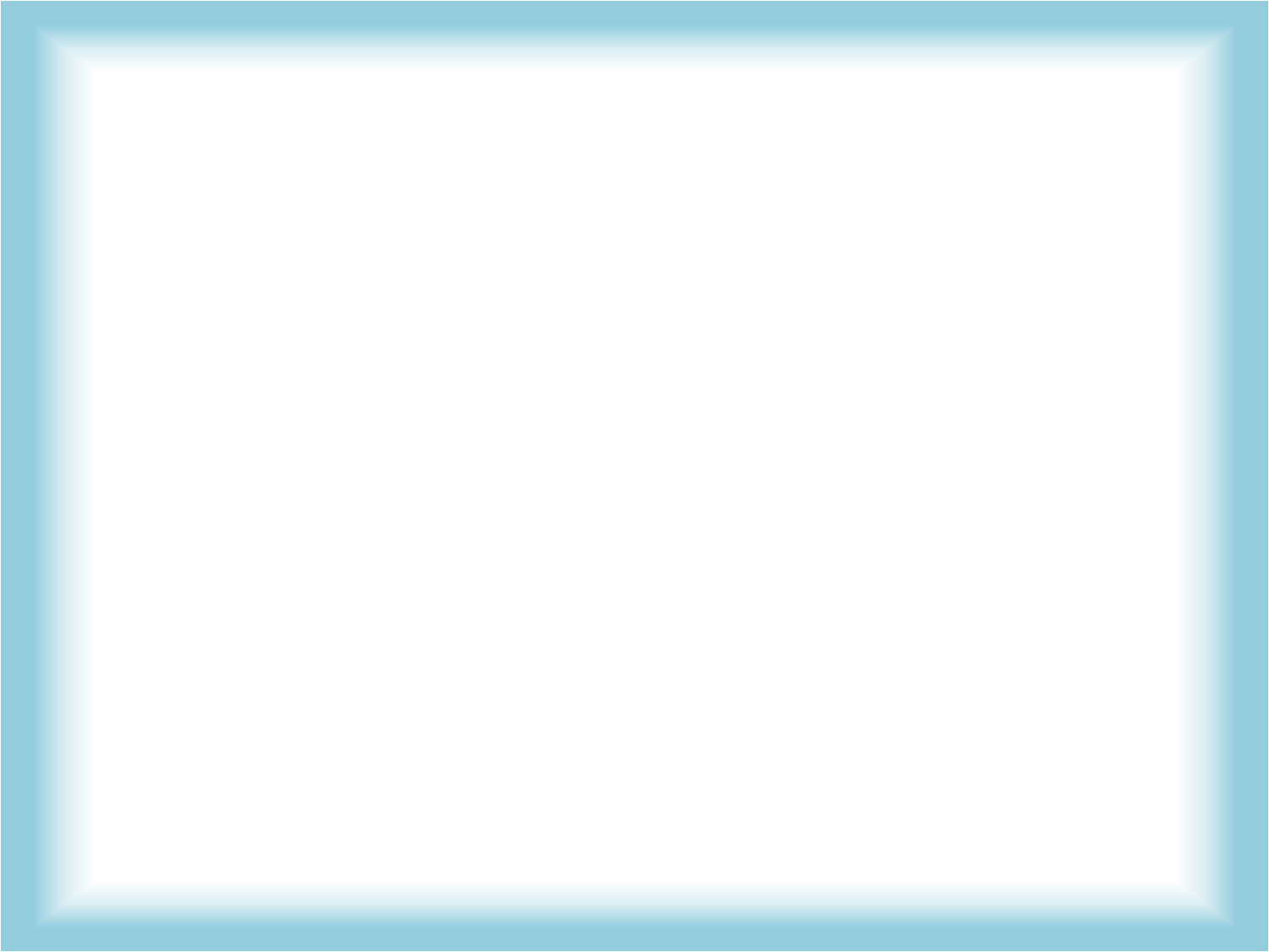 ANALIZA GREŠAKA MERENJA
Student: Tokić Jelena 536/14
CILJ VEŽBE
Prepoznavanje vrste grešaka koje se javljaju u procesu merenja
Određivanje statističkih karakteristika serije merenja

Određivanje apsolutnih i relativnih grešaka merenja
Aparatura
Kanal sa uniformnom vodenom strujom

Plovak

Štoperica
Način merenja
Vreme se meri pomoću digitalne štoperice

Mereno je ukupno 30 puta

Prati se kretanje plovka, i kada se proceni da je plovak prešao zadato rastojanje zaustavlja se štoperica
Čitanje vremena je vršeno na dva načina:
Plovak se gleda i prati sa jednog mesta


 Kretanje uporedo sa plovkom i njegovo praćenje
Statistička analiza merenih podataka
Veličine koje su određene


 Minimalna izmerena vrednost                                                  

Maksimalna izmerena vrednost

Srednja vrednost

Standardna devijacija
Xmin
Xmax
Xsr=(ΣXi) /N
σx=sqrt(Σ (Xi-Xsr)2/N)
Rezultati merenja
Prvo merenje-stajanje u mestu
Drugo merenje-pomeranje uporedo sa plovkom
Granice klasa za prvo merenje
Granice klasa za drugo merenje
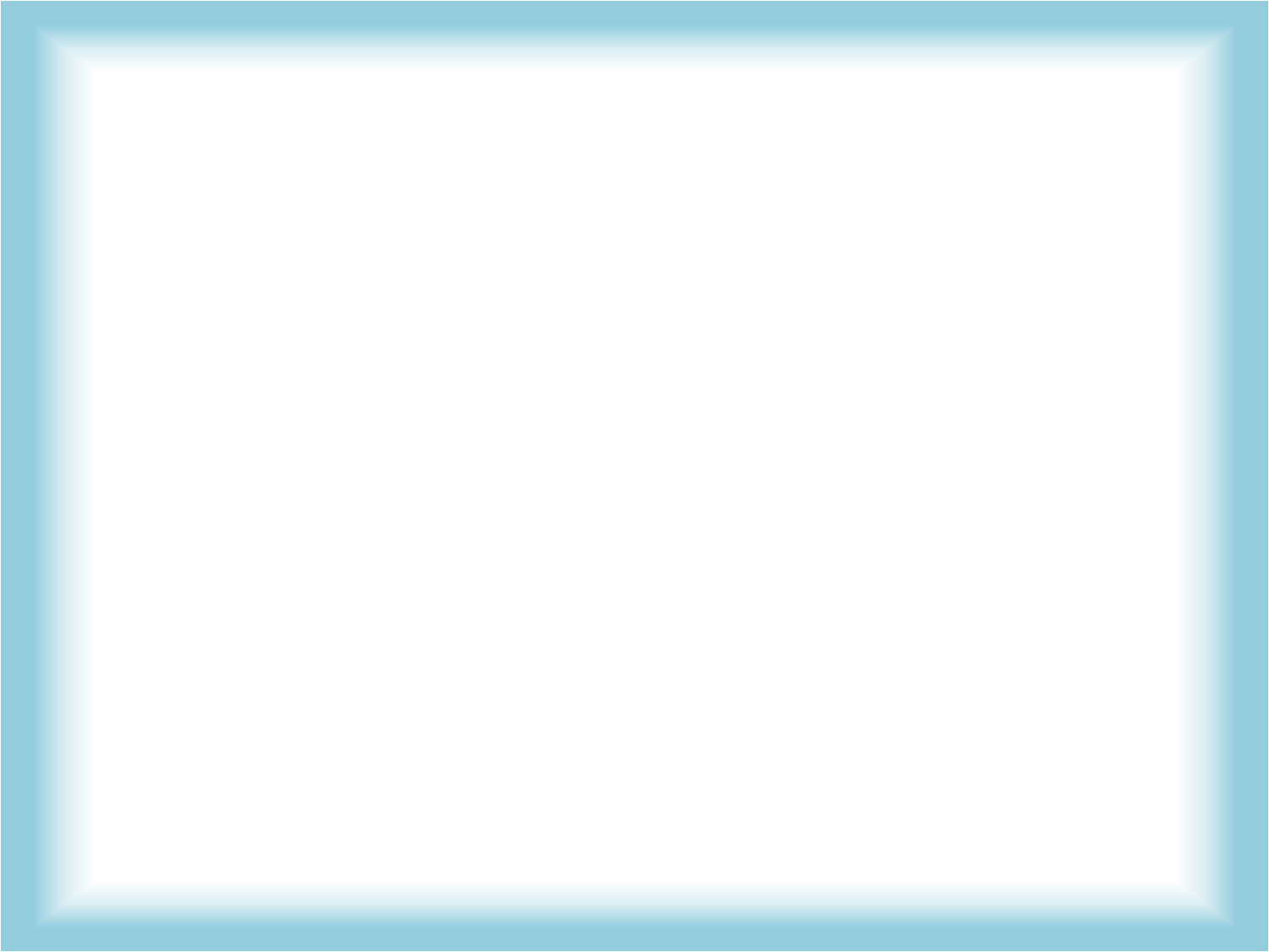 Histogram gornje granice klase
1.merenje
2.merenje
Nevena
Dušanka
Robert
Jelena
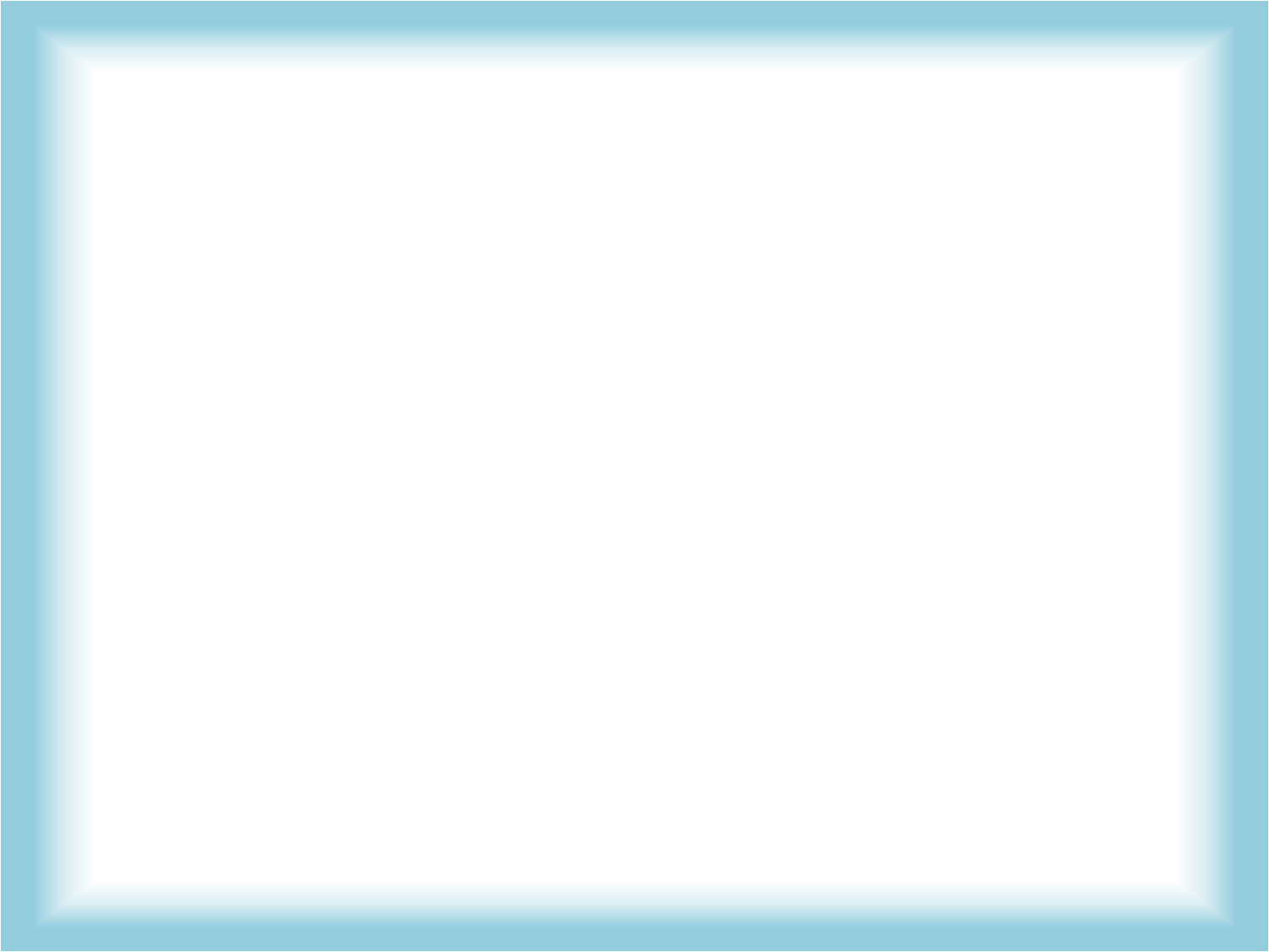 Histogram donje granice klase
1.merenje
2.merenje
Nevena
Dušanka
Robert
Jelena
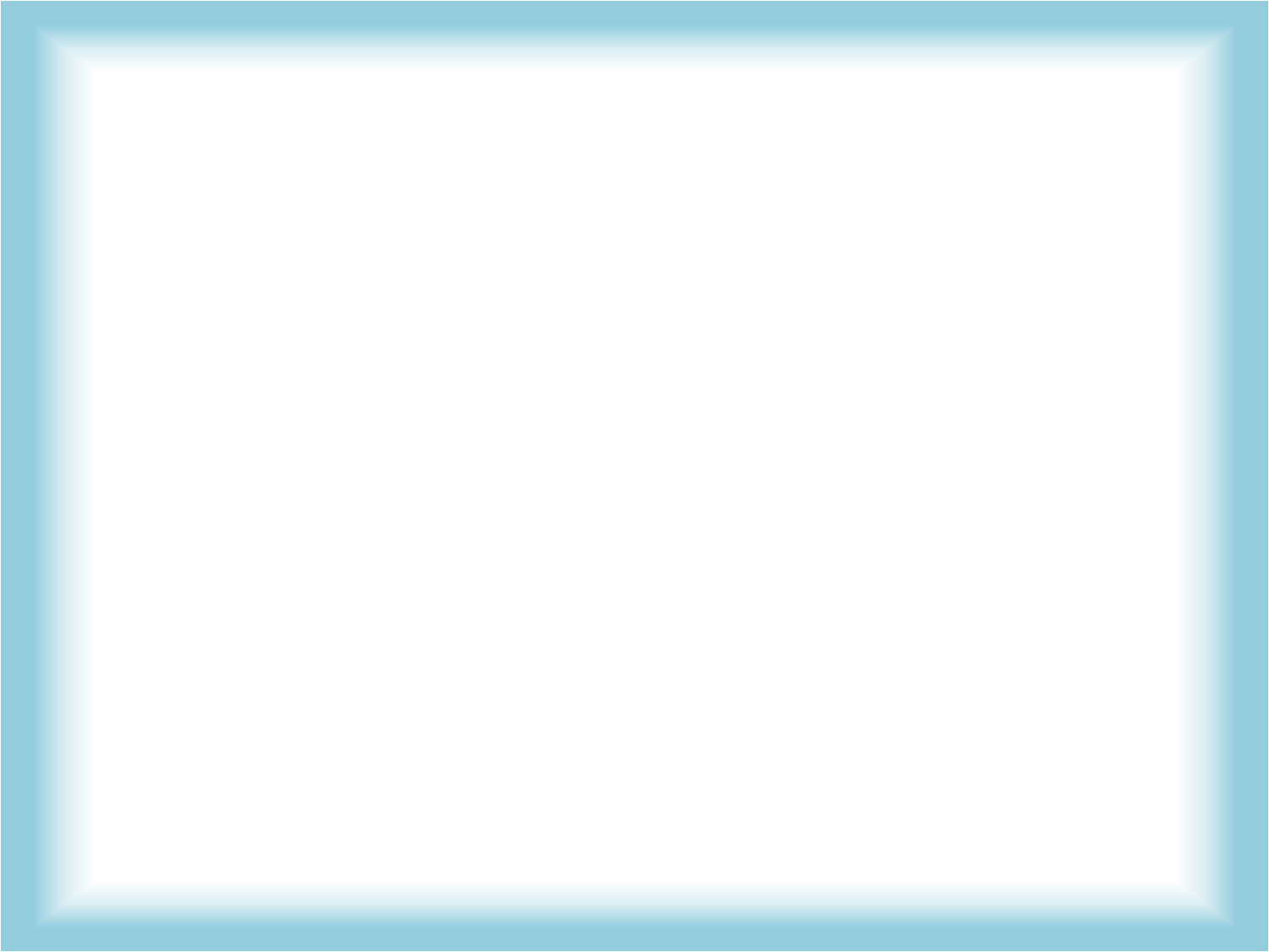 Histogram standardne devijacije
1.merenje
2.merenje
Nevena
Dušanka
Robert
Jelena
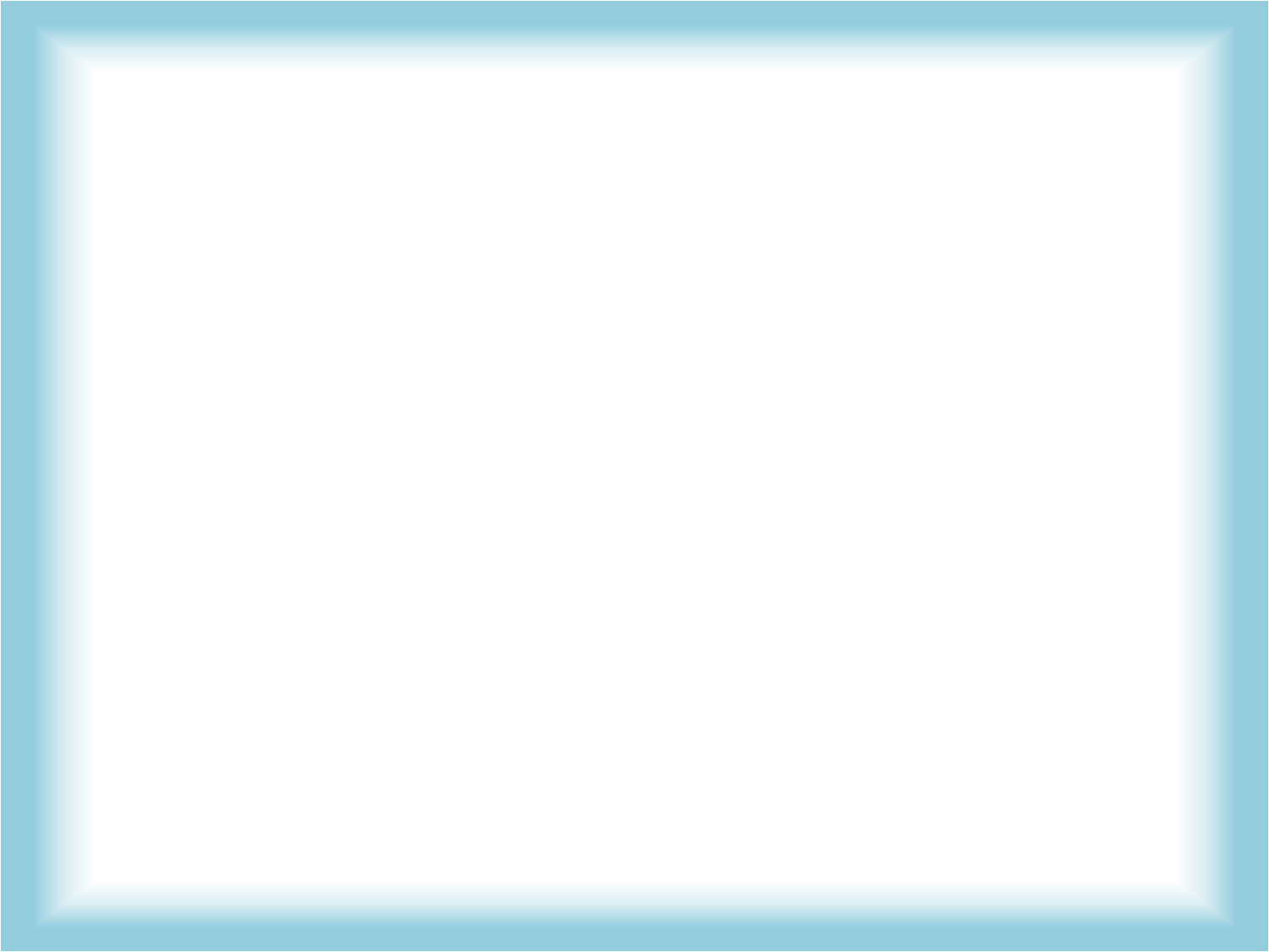 Hvala na pažnji!